NumPy 2
Thomas Schwarz, SJ
Free ebook
https://riptutorial.com/ebook/numpy
NumPy Operations
Numpy allows fast operations on array elements
We can simply add, subtract, multiply or divide by a scalar
>>> vector = np.arange(20).reshape(4,5)
>>> vector
array([[ 0,  1,  2,  3,  4],
       [ 5,  6,  7,  8,  9],
       [10, 11, 12, 13, 14],
       [15, 16, 17, 18, 19]])
>>> vector += 1
>>> vector
array([[ 1,  2,  3,  4,  5],
       [ 6,  7,  8,  9, 10],
       [11, 12, 13, 14, 15],
       [16, 17, 18, 19, 20]])
NumPy Operations
Numpy also allows operations between arrays
>>> mat = np.random.normal(0,1,(4,5))
>>> mat
array([[ 0.04646031, -1.32970787,  1.16764921, -0.48342653,  0.42295389],
       [ 0.70547825,  1.51980589,  1.46902433, -0.46742839,  1.42472386],
       [ 0.78756679, -0.39975927,  1.24411043, -0.67336526, -0.92416835],
       [ 0.4708628 , -0.29419976, -0.58634161,  0.29038393, -0.78814955]])
>>> vector + mat
array([[ 1.04646031,  0.67029213,  4.16764921,  3.51657347,  5.42295389],
       [ 6.70547825,  8.51980589,  9.46902433,  8.53257161, 11.42472386],
       [11.78756679, 11.60024073, 14.24411043, 13.32663474, 14.07583165],
       [16.4708628 , 16.70580024, 17.41365839, 19.29038393, 19.21185045]])
NumPy Operations
What happens if there is an error?
Python would throw an exception, but not so NumPy
Example: Create two vectors, one with a zero

If we divide, we get a warning
But the result exists, with an inf value for infinity
>>> vector = np.arange(5)
>>> vector2 = np.arange(2,7)
>>> vec = vector2/vector
Warning (from warnings module):
  File "<pyshell#11>", line 1
RuntimeWarning: divide by zero encountered in true_divide
>>> vec
array([       inf, 3.        , 2.        , 1.66666667, 1.5       ])
NumPy Operations
If we divide 0 by 0, we get an nan -- not a value
>>> vec=np.arange(4)
>>> vec
array([0, 1, 2, 3])
>>> vec/vec

Warning (from warnings module):
  File "<pyshell#15>", line 1
RuntimeWarning: invalid value encountered in true_divide
array([nan,  1.,  1.,  1.])
NumPy Operations
There are rules for how to define operations with nan and inf, that make intuitive sense
IEEE Standard for Binary Floating-Point Arithmetic (IEEE 754)
We can create inf directly by saying np.inf
Example: Infinity divided by infinity is not defined
>>> np.inf/np.inf
nan
Operations between Vectors and Matrices
Adding two vectors:
>>> v1 = np.array([1,2,3])
>>> v2 = np.array([5,4,3])
>>> v1 + v2
array([6, 6, 6])
Operations between Vectors and Matrices
Adding two matrices
>>> m1 = np.array([[1,2,3],[4,5,6],[9,10,0]])
>>> m1
array([[ 1,  2,  3],
       [ 4,  5,  6],
       [ 9, 10,  0]])
>>> m2 = np.array([[4,2,0],[7,3,1],[5,1,2]])
>>> m2
array([[4, 2, 0],
       [7, 3, 1],
       [5, 1, 2]])
>>> m1+m2
array([[ 5,  4,  3],
       [11,  8,  7],
       [14, 11,  2]])
Operations between Vectors and Matrices
Scalar multiplication
>>> v = np.array([5,3,-2,4])
>>> 5*v
array([ 25,  15, -10,  20])
Operations between Vectors and Matrices
Scalar multiplication
>>> m1
array([[ 1,  2,  3],
       [ 4,  5,  6],
       [ 9, 10,  0]])

>>> 3*m1
array([[ 3,  6,  9],
       [12, 15, 18],
       [27, 30,  0]])
Operations between Vectors and Matrices
Element-wise multiplication is not matrix multiplication
>>> m1
array([[ 1,  2,  3],
       [ 4,  5,  6],
       [ 9, 10,  0]])
>>> m2
array([[4, 2, 0],
       [7, 3, 1],
       [5, 1, 2]])
>>> m1*m2
array([[ 4,  4,  0],
       [28, 15,  6],
       [45, 10,  0]])
Operations between Vectors and Matrices
Matrix multiplication uses the (new) @ operator
Python 3.5 and later
>>> m1
array([[ 1,  2,  3],
       [ 4,  5,  6],
       [ 9, 10,  0]])
>>> m2
array([[4, 2, 0],
       [7, 3, 1],
       [5, 1, 2]])
>>> m1@m2
array([[ 33,  11,   8],
       [ 81,  29,  17],
       [106,  48,  10]])
Operations between Vectors and Matrices
Can be used to multiply matrix and vector



Notice that the vector is in row form

Follows usage of matlab and Mathematica
>>> m = np.array([[2,3],[1,-1]])
>>> v = np.array([1,2])
>>> m@v
array([ 8, -1])
Operations between Vectors and Matrices
Transpose with np.transpose or the .T operator
>>> m
array([[ 2,  3],
       [ 1, -1]])
>>> m.T
array([[ 2,  1],
       [ 3, -1]])
Operations between Vectors and Matrices
Thus, could have used
>>> m@ v.T
array([ 8, -1])
Operations between Vectors and Matrices
We can use this to make a linear transform of a data set
def transform(matrix, dataset):
    return (matrix@ dataset.T).T
mat = np.array([[.1, .2, .3, .4], 
                [.2, .2, .3, .4], 
                [.1, -.1, .2, 3], 
                [3, 2, 1, -2]
              ])
print(transform(mat, iris))
Operations between Vectors and Matrices
Dot-product of two vectors:
v = np.array([1, 2, 3, 4, 5])
>>> v@v.T
55
>>> np.vdot(v,v)55
Operations between Vectors and Matrices
Can use linear algebra package in numpy
numpy.linalg
np.linalg.matrix_power(np.array([[1,2],[1,-1]]),10)
array([[243,   0],
       [  0, 243]])
Operations between Vectors and Matrices
Can calculate matrix inverses
Throws LinAlgError if singular
>>> np.linalg.inv( np.array([1,-2],[-2,4]) )
Traceback (most recent call last):
…
numpy.linalg.LinAlgError: Singular matrix
Operations between Vectors and Matrices
Can directly solve linear equations
Solving 
With solution 
Gives an error if matrix is not square or singular
>>> np.linalg.solve( np.array([[1,2],[1,-1]]) ,
		 np.array([2,3]) )
array([ 2.66666667, -0.33333333])
NumPy: 
Universal Array Functions
There is a plethora of functions that can be applied to a numpy array.
These are much faster than the corresponding Python functions
You can find a list in the numpy u-function manual
https://docs.scipy.org/doc/numpy/reference/ufuncs.html
NumPy: 
Universal Array Functions
There are universal functions around which the operations are wrapped
np.add, np.subtract, np.negative, np.multiply, np.divide, np.floor_divide, np.power, np.mod
The absolute function is
abs
np.absolute
NumPy: 
Universal Array Functions
Trigonometric functions
np.sin, np.cos, np.tan, np.arcsin, np.arccos, np.arctan
Exponents and logarithms
np.log, np.log2 (base 2), np.log10 (base 10)
np.expm1  (more exact for small arguments)
np.log1p (more exact for small arguments)
NumPy: 
Universal Array Functions
Special u-functions:
In addition, the submodule scipy.special contains many more specialized functions
NumPy: 
Universal Array Functions
Avoid creating temporary arrays
If they are large, too much time spent on moving data
Specify the array using the 'out' parameter
>>> y = np.empty(10)
>>> x = np.arange(1,11)
>>> np.exp(x, out = y)
array([2.71828183e+00, 7.38905610e+00, 2.00855369e+01, 5.45981500e+01,
       1.48413159e+02, 4.03428793e+02, 1.09663316e+03, 2.98095799e+03,
       8.10308393e+03, 2.20264658e+04])
>>> y
array([2.71828183e+00, 7.38905610e+00, 2.00855369e+01, 5.45981500e+01,
       1.48413159e+02, 4.03428793e+02, 1.09663316e+03, 2.98095799e+03,
       8.10308393e+03, 2.20264658e+04])
NumPy: 
Universal Array Functions
Can use np.min, np.max, sum 
Use np.argmin, np.argmax to find the index of the maximum / minimum element
Can use np.mean, np.std, np.var, np.median, mp.percentile to get statistics
Not the only way, see the scipy module
NumPy: Broadcasting
Operations can be also made between arrays of different sizes
Example 1: adding a scalar (zero-dimensional) to a vector
>>> x = np.full(5,1)
>>> x+1
array([2, 2, 2, 2, 2])
NumPy: Broadcasting
Adding a vector to a matrix:
Create a matrix

Create a vector

Add them together: The vector has been broadcast to a 2 by 5 matrix by doubling the single row
>>> matrix = np.arange(1,11).reshape((2,5))
>>> matrix
array([[ 1,  2,  3,  4,  5],
       [ 6,  7,  8,  9, 10]])
>>> x = np.arange(1,6)
>>> x
array([1, 2, 3, 4, 5])
>>> matrix+x
array([[ 2,  4,  6,  8, 10],
       [ 7,  9, 11, 13, 15]])
NumPy: Broadcasting
The broadcast rules: Expand a single coordinate in a dimension in one operand to the value in the other
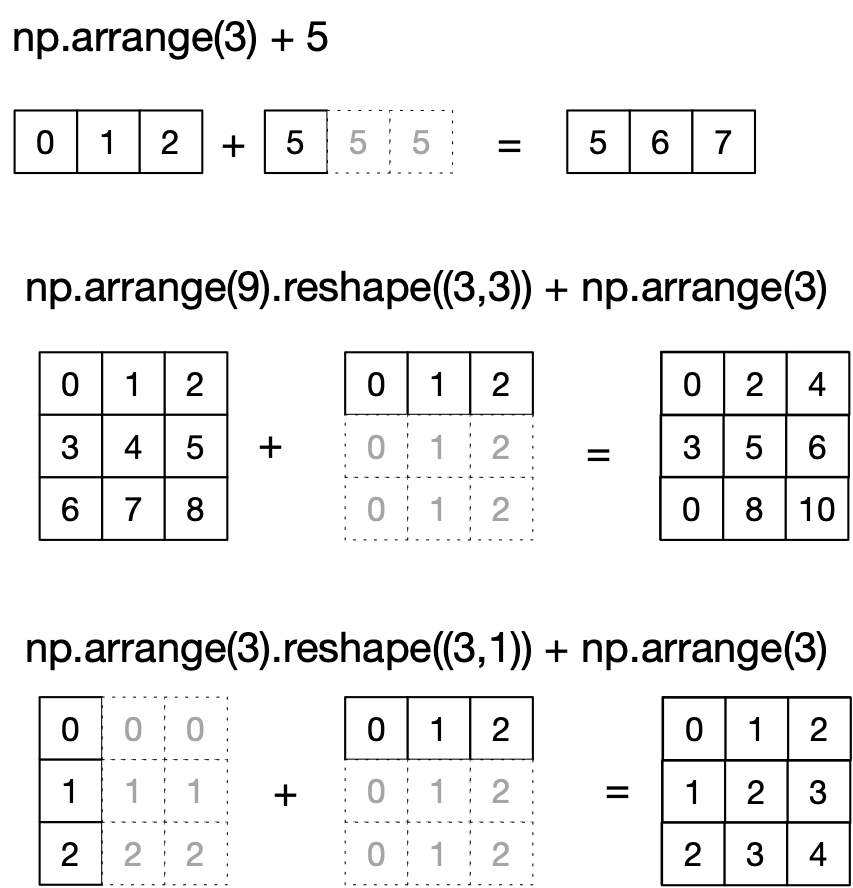 NumPy: Broadcasting
Rule 1: If the two arrays differ in their number of dimensions, the shape of the one with fewer dimensions is padded with ones on its leading site
Rule 2: If the shape of two arrays does not match in any dimension, the array with shape equal to 1 in that dimension is stretched to match the other shape
Rule 3: If in any dimensions the sizes disagree and neither is equal to 1, an error is raised
Neat Example
We combine broadcasting with mathplotlib
Using IDLE, we need to call the show function at the end.
NumPy: Broadcasting
Create a row and a column vector x and y
Then use broadcasting to combine them for something two-dimensional 
This will get displayed
import matplotlib.pyplot as plt
def prob7():
    x = np.linspace(0,5,51)
    y = np.linspace(0,5,51).reshape(51,1)
    z = np.sin(x)**5+np.cos(10+x*y)
    plt.imshow(z, origin='lower', extent=[0, 5, 0, 5],
           cmap='viridis')
    plt.colorbar()
    plt.show()
NumPy: Broadcasting
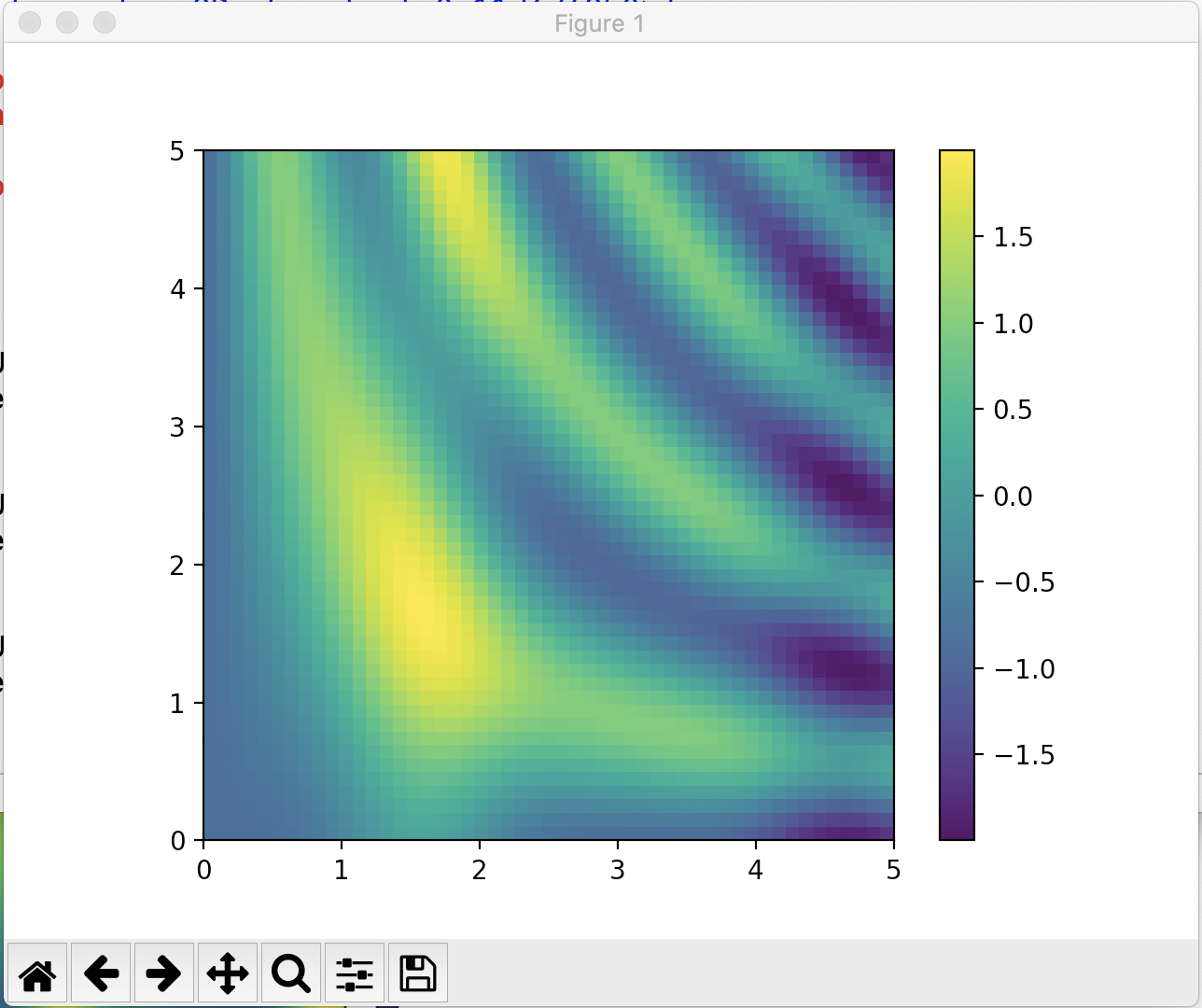 NumPy: Fancy Indexing
Fancy indexing:
Use an array of indices in order to access a number of array elements at once
NumPy: Fancy Indexing
Example:
Create matrix



Fancy Indexing:
>>> mat = np.random.randint(0,10,(3,5))
>>> mat
array([[3, 2, 3, 3, 0],
       [9, 5, 8, 3, 4],
       [7, 5, 2, 4, 6]])
>>> mat[(1,2),(2,3)]
array([8, 4])
NumPy: Fancy Indexing
Application:
Creating a sample of a number of points
Create a large random array representing data points

Select the x and y coordinates by slicing
>>> mat = np.random.normal(100,20, (200,2))
>>> x=mat[:,0]
>>> y=mat[:,1]
NumPy: Fancy Indexing
Create a matplotlib figure with a plot inside it
>>> fig = plt.figure()
>>> ax = fig.add_subplot(1,1,1)
>>> ax.scatter(x,y)
>>> plt.show()
NumPy: Fancy Indexing
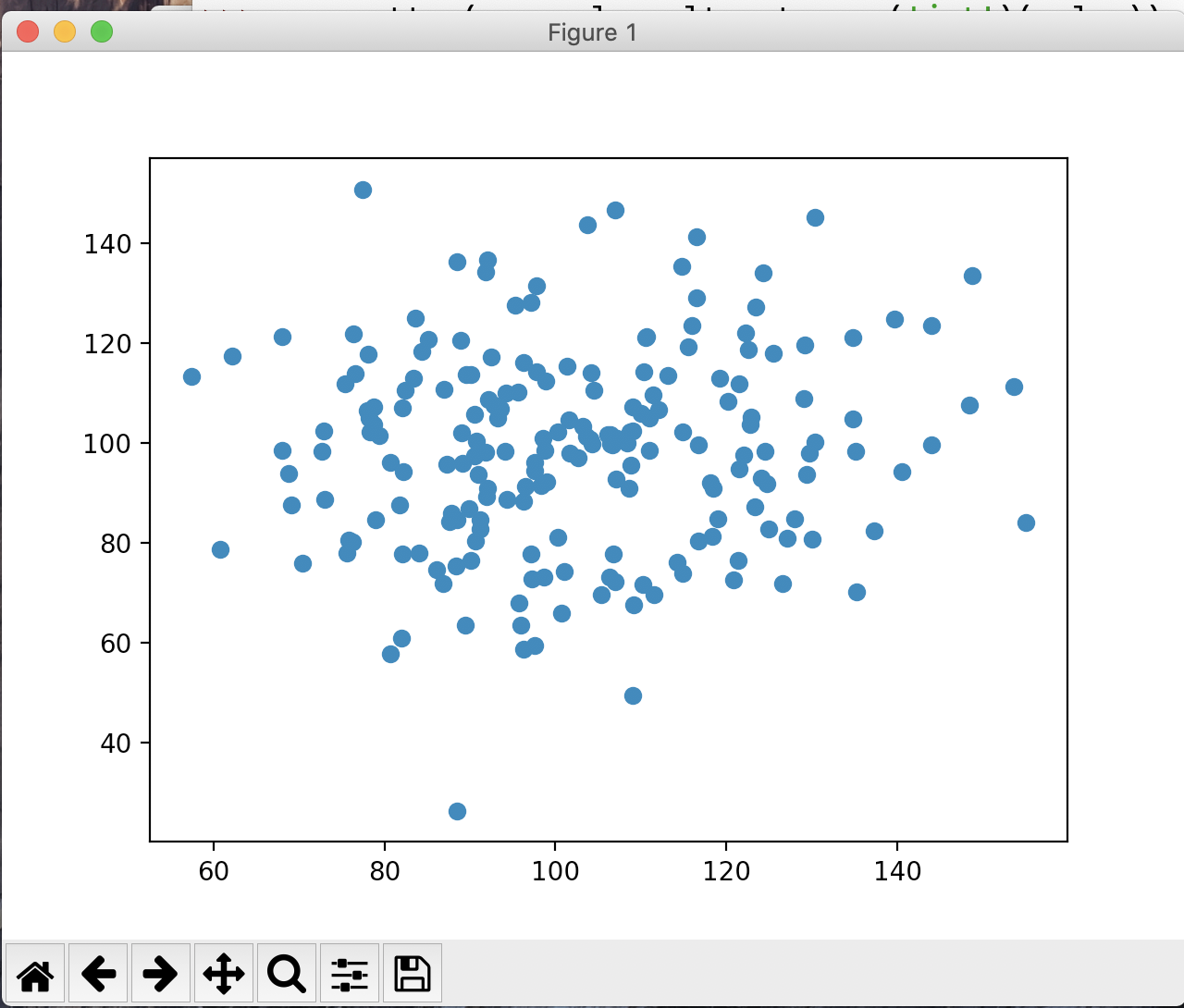 NumPy: Fancy Indexing
Create a list of potential indices



Use fancy indexing to create the subset of points
>>> indices = np.random.choice(np.arange(0,200,1),10)
>>> indices
array([ 32,  93, 172, 134,  90,  66, 109, 158, 188,  30])
>>> subset = mat[indices]
NumPy: Fancy Indexing
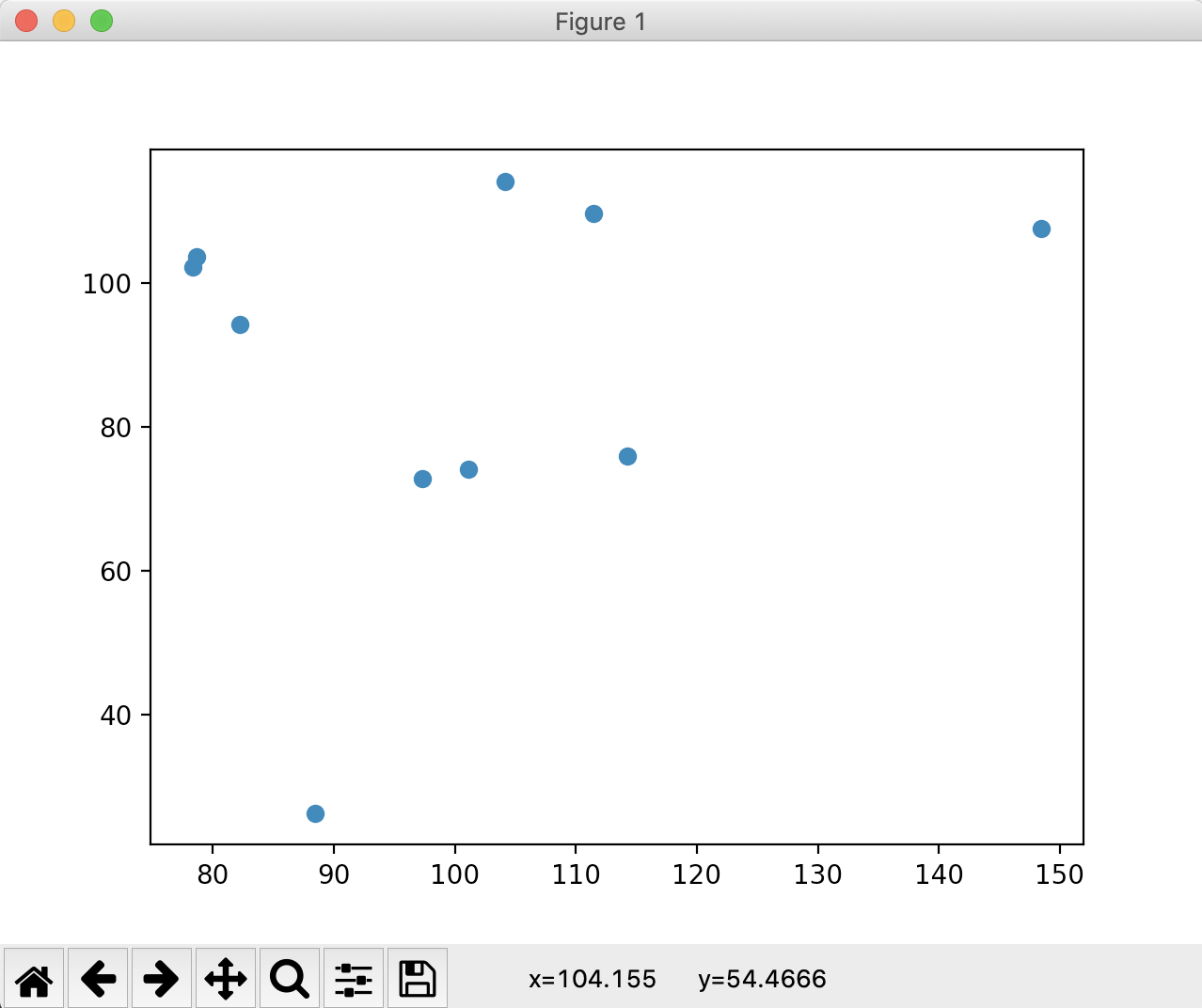 Simple Stats
Recall iris data set
After normalization
>>> iris
array([[0.22222222, 0.625     , 0.06779661, 0.04166667],
       [0.16666667, 0.41666667, 0.06779661, 0.04166667],
       [0.11111111, 0.5       , 0.05084746, 0.04166667],
       [0.08333333, 0.45833333, 0.08474576, 0.04166667],
       [0.19444444, 0.66666667, 0.06779661, 0.04166667],
       [0.30555556, 0.79166667, 0.11864407, 0.125     ],
       [0.08333333, 0.58333333, 0.06779661, 0.08333333],
       [0.19444444, 0.58333333, 0.08474576, 0.04166667],
       [0.02777778, 0.375     , 0.06779661, 0.04166667],
Simple Stats
Calculate average along of all values


Much more important: calculate average along an axis
>>> np.mean(iris)
0.4483046924042686
>>> np.mean(iris, axis=0)
array([0.4287037 , 0.43916667, 0.46757062, 0.45777778])
Simple Stats
Simularly: np.min, np.max, np.median
With version in case nan (not a value) is present
Example: Normalizing the iris data set
def normalize(array):
    maxs = np.max(array, axis = 0)
    mins = np.min(array, axis = 0)
    return (array-mins)/(maxs-mins)
Simple Stats
Or normalize to have mean 0 and standard deviation 1
def normalizeS(array):
    means = np.mean(array, axis = 0)
    stdevs = np.std(array, axis = 0)
    return (array - means)/stdevs
Simple Stats
Can determine percentiles and quantiles
>>> iris[:5,:]
array([[5.1, 3.5, 1.4, 0.2],
       [4.9, 3. , 1.4, 0.2],
       [4.7, 3.2, 1.3, 0.2],
       [4.6, 3.1, 1.5, 0.2],
       [5. , 3.6, 1.4, 0.2]])
   ])
>>> np.percentile(iris, 5, axis=0)
array([4.6  , 2.345, 1.3  , 0.2  ])
np.percentile(iris, 95, axis=0)
array([7.255, 3.8  , 6.1  , 2.3  ])
Broadcast Application
Getting the difference matrix of a vector
Broadcast Application
Because of broadcast rules, this will not work
>>> v = np.array([1,2,3,4,5,6,7])
>>> v - v.T
array([0, 0, 0, 0, 0, 0, 0])
Broadcast Application
But we can embed the vector into a two-dimensional vector in two different ways
>>> v[None,:]
array([[1, 2, 3, 4, 5, 6, 7]])
>>> v[:,None]
array([[1],
       [2],
       [3],
       [4],
       [5],
       [6],
       [7]])
Broadcast Application
Now we can use broadcasting
>>> v[:,None]-v[None,:]
array([[ 0, -1, -2, -3, -4, -5, -6],
       [ 1,  0, -1, -2, -3, -4, -5],
       [ 2,  1,  0, -1, -2, -3, -4],
       [ 3,  2,  1,  0, -1, -2, -3],
       [ 4,  3,  2,  1,  0, -1, -2],
       [ 5,  4,  3,  2,  1,  0, -1],
       [ 6,  5,  4,  3,  2,  1,  0]])
k-means clustering
Given a set of data, can we cluster it even if we do not know its structure?
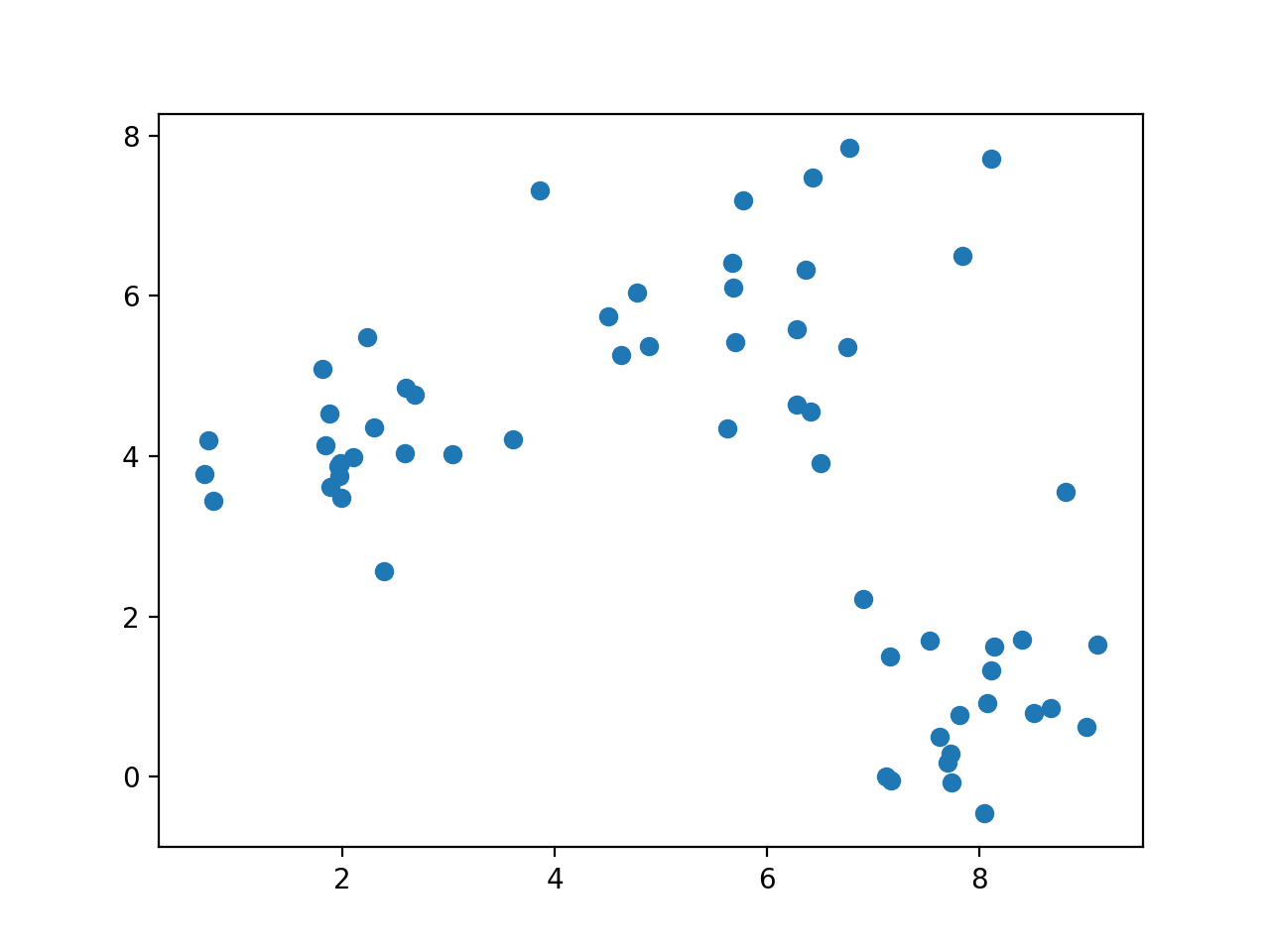 k-means clustering
Guess a number of clusters and pick k arbitrary points
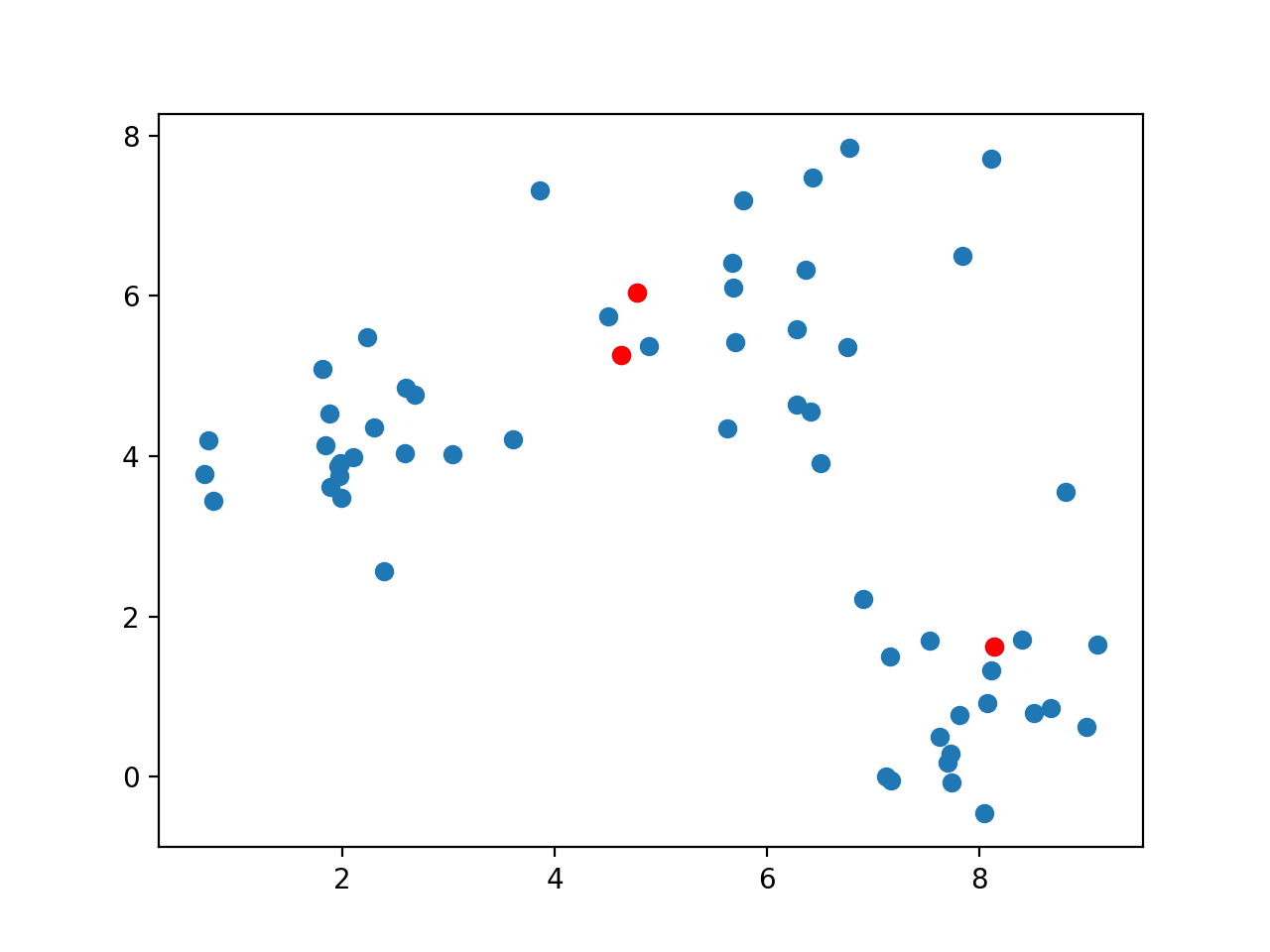 k-means clustering
Classify all points according to which of the points they are closest
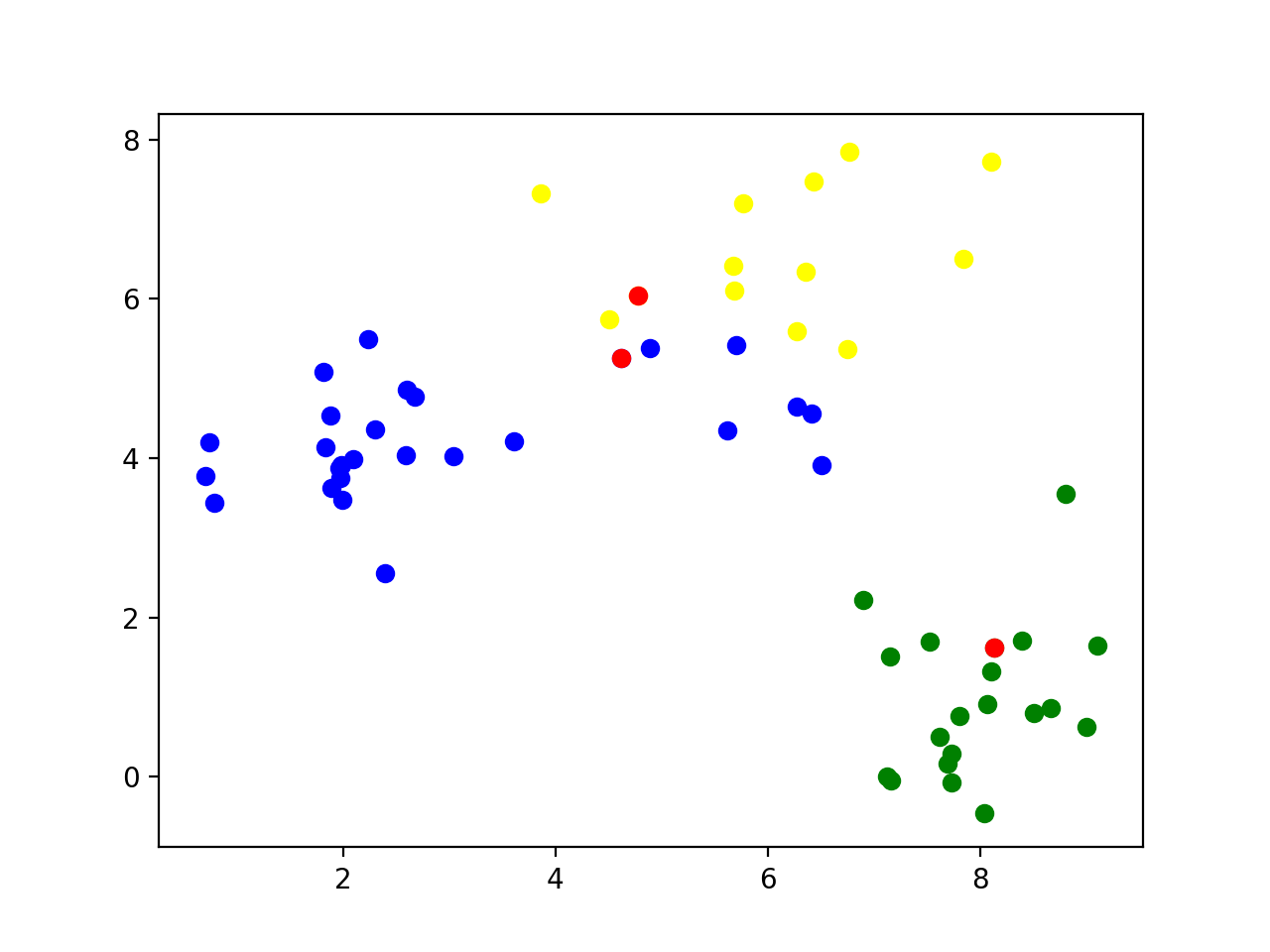 k-means clustering
Calculate the mean of all the data points and set it as the new center
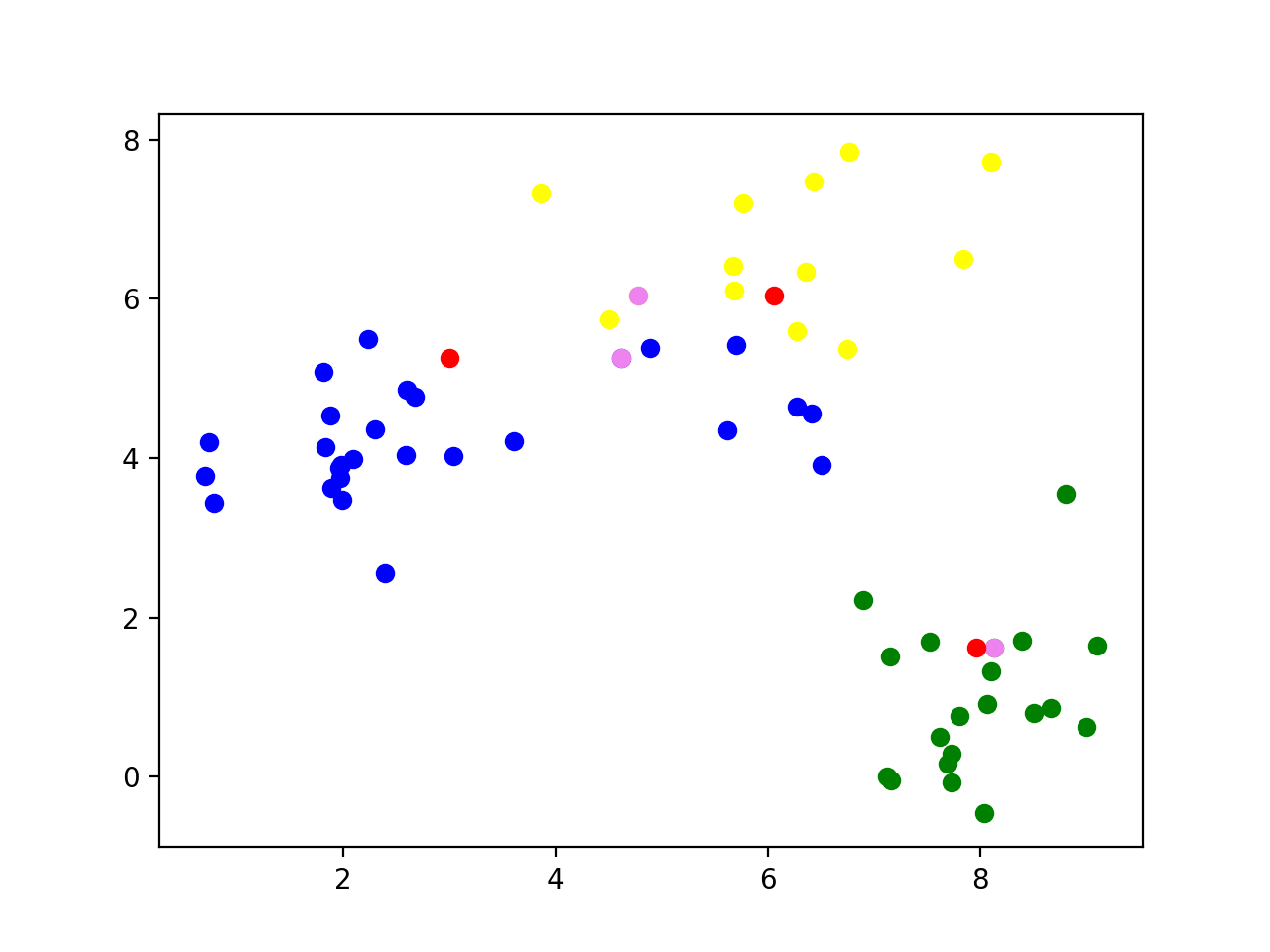 k-means clustering
Reclassify all the points according to their closeness to the new centers
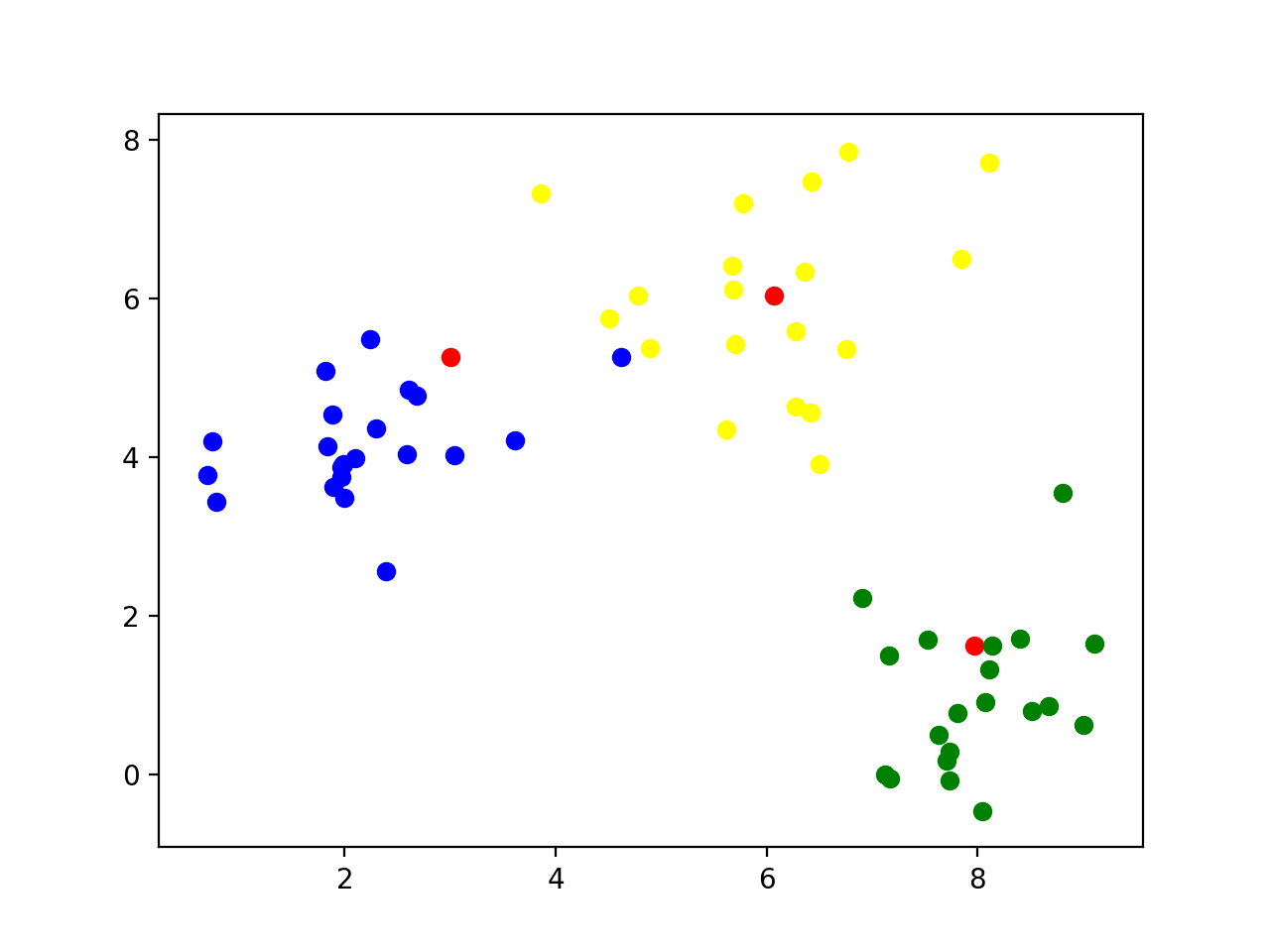 k-means clustering
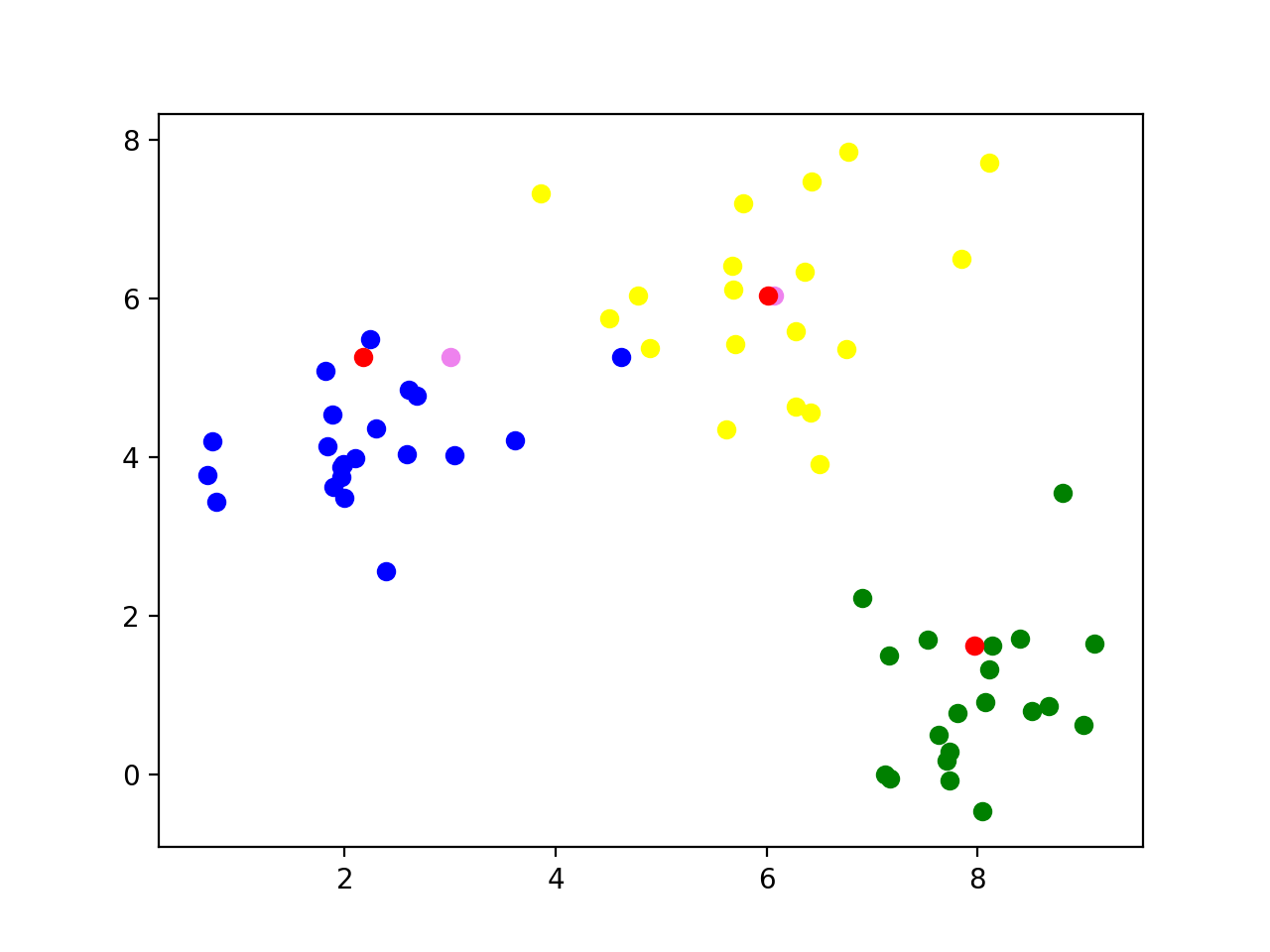 Now calculate the new centers of the groups
k-means clustering
Repeat: Classify according to closeness to the new centers
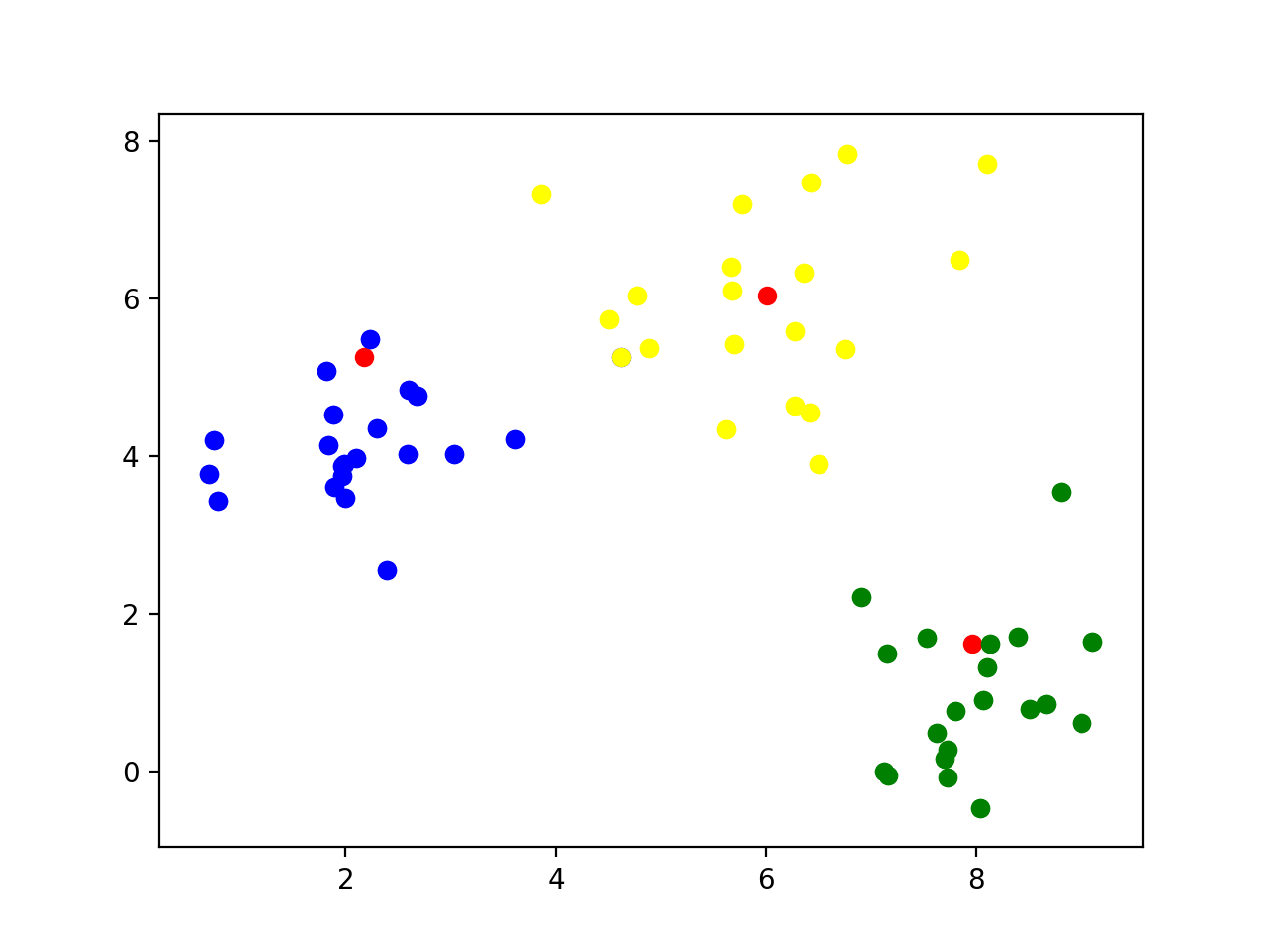 k-means clustering
Continue
The centers no longer move when points are no longer moved between different categories
k-means clustering
Implementation
Find starting points by random selection
def cluster(data, k, limit):
    centers = data[ np.random.choice(np.arange(data.shape[0]), k, replace=False),: ]
    for _ in range(limit):
        distances = ((data[:,:,None] - centers.T[None, :, :])**2).sum(axis=1)
        classification = np.argmin( distances, axis=1)
        new_centers = np.array([data[classification==j,:].mean(axis=0) for j in range(k)])
        if np.max(np.abs(new_centers - centers)) < 0.01:
            break
        else:
            centers = new_centers
    else:  #loop did not end
        print('No convergence')
    return centers
k-means clustering
Enter a limited loop:
def cluster(data, k, limit):
    centers = data[ np.random.choice(np.arange(data.shape[0]), k, replace=False),: ]
    for _ in range(limit):
        distances = ((data[:,:,None] - centers.T[None, :, :])**2).sum(axis=1)
        classification = np.argmin( distances, axis=1)
        new_centers = np.array([data[classification==j,:].mean(axis=0) for j in range(k)])
        if np.max(np.abs(new_centers - centers)) < 0.01:
            break
        else:
            centers = new_centers
    else:  #loop did not end
        print('No convergence')
    return centers
Use the previous trick to calculate the difference between all points and the centers
def cluster(data, k, limit):
    centers = data[ np.random.choice(np.arange(data.shape[0]), k, replace=False),: ]
    for _ in range(limit):
        distances = ((data[:,:,None] - centers.T[None, :, :])**2).sum(axis=1)
        classification = np.argmin( distances, axis=1)
        new_centers = np.array([data[classification==j,:].mean(axis=0) for j in range(k)])
        if np.max(np.abs(new_centers - centers)) < 0.01:
            break
        else:
            centers = new_centers
    else:  #loop did not end
        print('No convergence')
    return centers
For each point, find the closest distance
def cluster(data, k, limit):
    centers = data[ np.random.choice(np.arange(data.shape[0]), k, replace=False),: ]
    for _ in range(limit):
        distances = ((data[:,:,None] - centers.T[None, :, :])**2).sum(axis=1)
        classification = np.argmin( distances, axis=1)
        new_centers = np.array([data[classification==j,:].mean(axis=0) for j in range(k)])
        if np.max(np.abs(new_centers - centers)) < 0.01:
            break
        else:
            centers = new_centers
    else:  #loop did not end
        print('No convergence')
    return centers
The new centers are obtained by taking the mean of the points with a given classification
def cluster(data, k, limit):
    centers = data[ np.random.choice(np.arange(data.shape[0]), k, replace=False),: ]
    for _ in range(limit):
        distances = ((data[:,:,None] - centers.T[None, :, :])**2).sum(axis=1)
        classification = np.argmin( distances, axis=1)
        new_centers = np.array([data[classification==j,:].mean(axis=0) for j in range(k)])
        if np.max(np.abs(new_centers - centers)) < 0.01:
            break
        else:
            centers = new_centers
    else:  #loop did not end
        print('No convergence')
    return centers
If the centers do not move, we are done
def cluster(data, k, limit):
    centers = data[ np.random.choice(np.arange(data.shape[0]), k, replace=False),: ]
    for _ in range(limit):
        distances = ((data[:,:,None] - centers.T[None, :, :])**2).sum(axis=1)
        classification = np.argmin( distances, axis=1)
        new_centers = np.array([data[classification==j,:].mean(axis=0) for j in range(k)])
        if np.max(np.abs(new_centers - centers)) < 0.01:
            break
        else:
            centers = new_centers
    else:  #loop did not end
        print('No convergence')
    return centers
Possible to not have convergence
For production quality code: consider raising an exception
def cluster(data, k, limit):
    centers = data[ np.random.choice(np.arange(data.shape[0]), k, replace=False),: ]
    for _ in range(limit):
        distances = ((data[:,:,None] - centers.T[None, :, :])**2).sum(axis=1)
        classification = np.argmin( distances, axis=1)
        new_centers = np.array([data[classification==j,:].mean(axis=0) for j in range(k)])
        if np.max(np.abs(new_centers - centers)) < 0.01:
            break
        else:
            centers = new_centers
    else:  #loop did not end
        print('No convergence')
    return centers
The loop stabilized, we are done
def cluster(data, k, limit):
    centers = data[ np.random.choice(np.arange(data.shape[0]), k, replace=False),: ]
    for _ in range(limit):
        distances = ((data[:,:,None] - centers.T[None, :, :])**2).sum(axis=1)
        classification = np.argmin( distances, axis=1)
        new_centers = np.array([data[classification==j,:].mean(axis=0) for j in range(k)])
        if np.max(np.abs(new_centers - centers)) < 0.01:
            break
        else:
            centers = new_centers
    else:  #loop did not end
        print('No convergence')
    return centers
k-means clustering
Final result
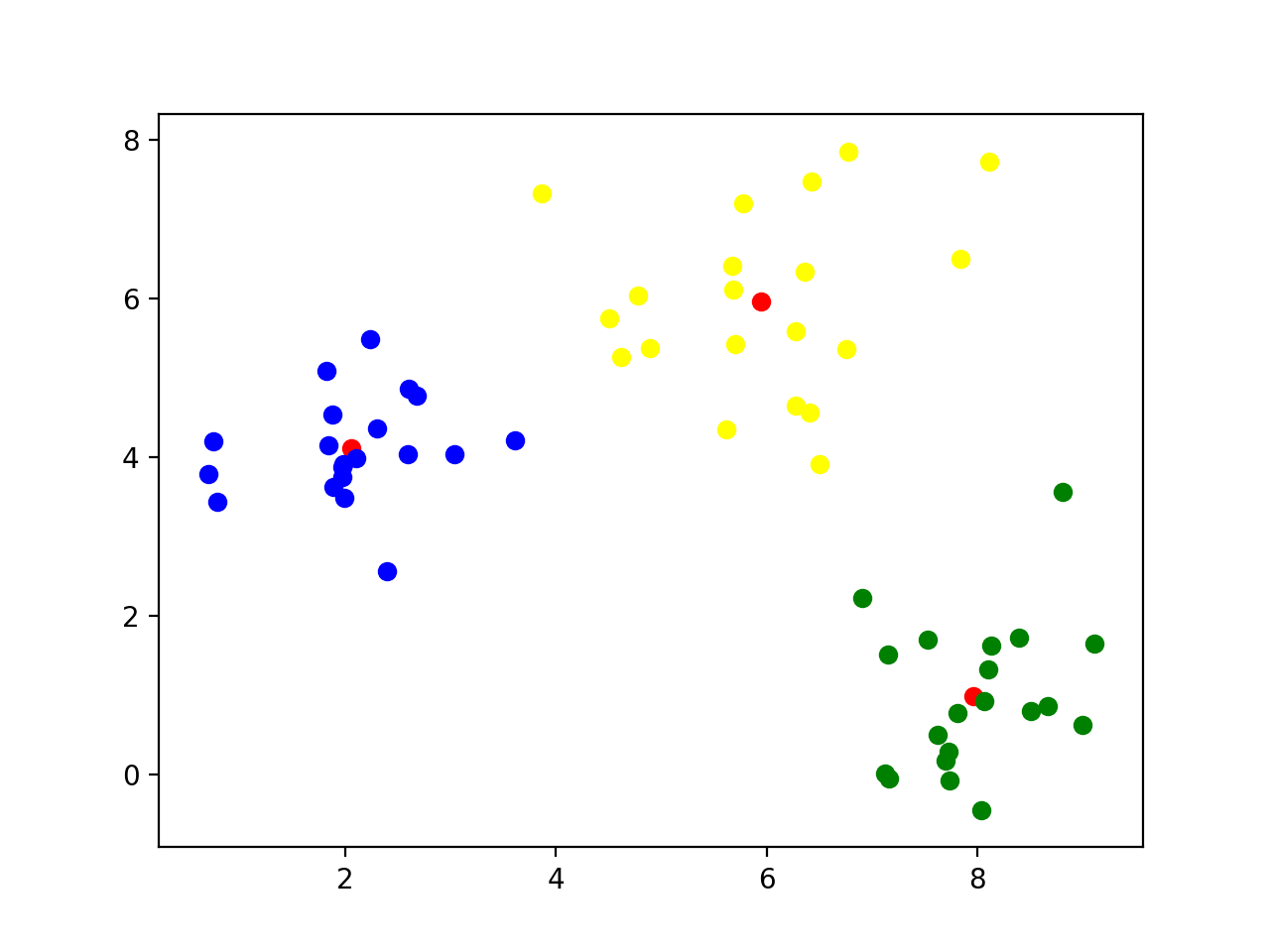 k-means clustering
This worked because I used normalvariate to generate points around (2,4), (8,1), and (6,6)
k-means clustering
What happens if we use a different k?
k=5:  A cluster gets arbitrarily split
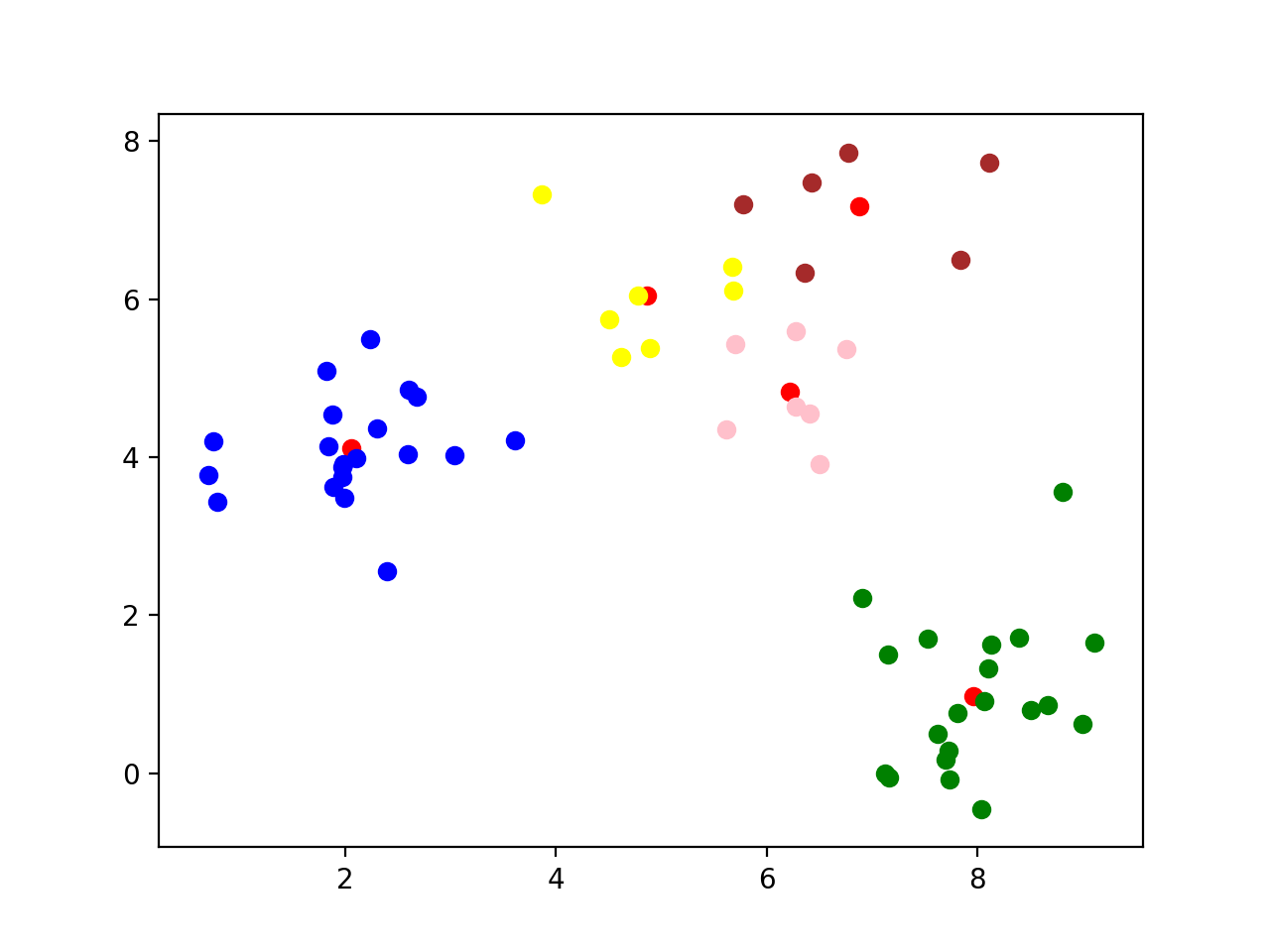 k-means clustering
k=2 Two clusters get merged
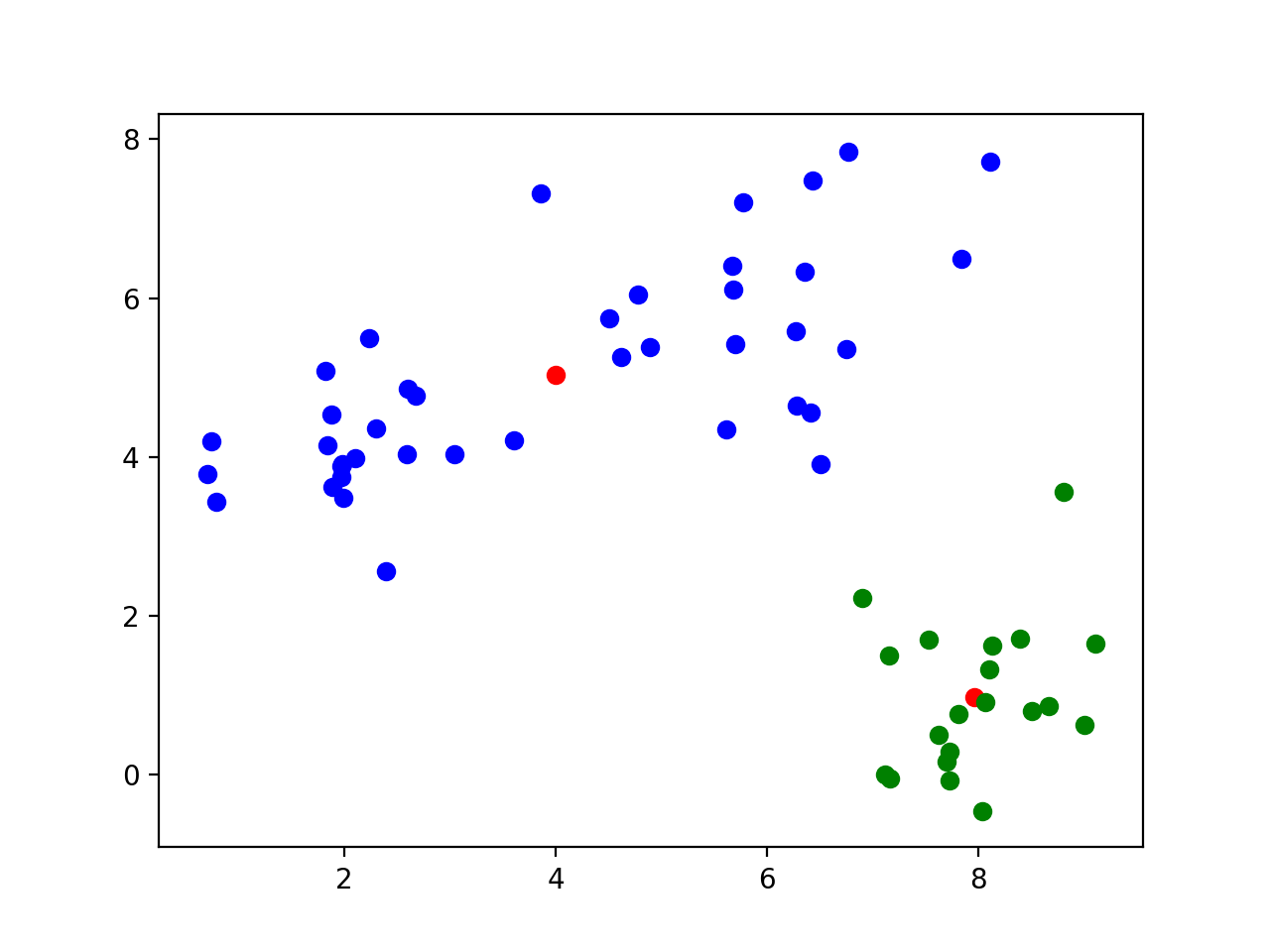 k-means clustering
Let's try this out on the Iris data set
We only keep the measurements
We can normalize data using the min-max method
def normalize(array):
    maxs = np.max(array, axis = 0)
    mins = np.min(array, axis = 0)
    return (array-mins)/(maxs-mins)
k-means clustering
Now we try clustering without normalizing
The first 50 are 'Setosa', the next 50 are 'Virginica', then 'Variegata'
Sample with k = 5:
Recognizes 'Setosa' cluster, but not the other two
[1 1 1 1 1 1 1 1 1 1 1 1 1 1 1 1 1 1 1 1 1 1 1 1 1 1 1 1 1 1 1 1 1 1 1 1 1
 1 1 1 1 1 1 1 1 1 1 1 1 1 0 0 0 4 0 4 0 2 0 4 2 4 4 0 4 0 4 4 0 4 0 4 0 0
 0 0 0 0 0 4 4 4 4 0 4 0 0 0 4 4 4 0 4 2 4 4 4 0 2 4 3 0 3 3 3 3 4 3 3 3 0
 0 3 0 0 3 3 3 3 0 3 0 3 0 3 3 0 0 3 3 3 3 3 0 0 3 3 3 0 3 3 3 0 3 3 3 0 0
 3 0]
k-means clustering
With k = 3: looks a bit better, but still cannot recognize Virginia and Variegata
[2 2 2 2 2 2 2 2 2 2 2 2 2 2 2 2 2 2 2 2 2 2 2 2 2 2 2 2 2 2 2 2 2 2 2 2 2
 2 2 2 2 2 2 2 2 2 2 2 2 2 1 0 1 0 0 0 0 0 0 0 0 0 0 0 0 0 0 0 0 0 0 0 0 0
 0 0 0 1 0 0 0 0 0 0 0 0 0 0 0 0 0 0 0 0 0 0 0 0 0 0 1 0 1 1 1 1 0 1 1 1 1
 1 1 0 0 1 1 1 1 0 1 0 1 0 1 1 0 0 1 1 1 1 1 0 1 1 1 1 0 1 1 1 0 1 1 1 0 1
 1 0]
k-means clustering
Best results with k = 2:
[1 1 1 1 1 1 1 1 1 1 1 1 1 1 1 1 1 1 1 1 1 1 1 1 1 1 1 1 1 1 1 1 1 1 1 1 1
 1 1 1 1 1 1 1 1 1 1 1 1 1 0 0 0 0 0 0 0 1 0 0 0 0 0 0 0 0 0 0 0 0 0 0 0 0
 0 0 0 0 0 0 0 0 0 0 0 0 0 0 0 0 0 0 0 1 0 0 0 0 1 0 0 0 0 0 0 0 0 0 0 0 0
 0 0 0 0 0 0 0 0 0 0 0 0 0 0 0 0 0 0 0 0 0 0 0 0 0 0 0 0 0 0 0 0 0 0 0 0 0
 0 0]
k-means clustering
With mean-std normalization, results are more encouraging, but still not satisfactory
[2 2 2 2 2 2 2 2 2 2 2 2 2 2 2 2 2 2 2 2 2 2 2 2 2 2 2 2 2 2 2 2 2 2 2 2 2
 2 2 2 2 0 2 2 2 2 2 2 2 2 1 1 1 0 1 0 1 0 1 0 0 0 0 0 0 1 0 0 0 0 1 0 0 0
 0 1 1 1 0 0 0 0 0 0 0 1 1 0 0 0 0 0 0 0 0 0 0 0 0 0 1 0 1 1 1 1 0 1 1 1 1
 1 1 0 1 1 1 1 1 0 1 0 1 1 1 1 1 1 1 1 1 1 1 1 0 1 1 1 1 1 1 1 0 1 1 1 0 1
 1 1]
[1 1 1 1 1 1 1 1 1 1 1 1 1 1 1 1 1 1 1 1 1 1 1 1 1 1 1 1 1 1 1 1 1 1 1 1 1
 1 1 1 1 1 1 1 1 1 1 1 1 1 2 2 2 0 0 0 2 0 0 0 0 0 0 0 0 2 0 0 0 0 2 0 0 0
 0 2 2 2 0 0 0 0 0 0 0 2 2 0 0 0 0 0 0 0 0 0 0 0 0 0 2 0 2 2 2 2 0 2 0 2 2
 0 2 0 0 2 2 2 2 0 2 0 2 0 2 2 0 0 2 2 2 2 2 0 0 2 2 2 0 2 2 2 0 2 2 2 0 2
 2 0]
[1 2 2 2 1 1 2 2 2 2 1 2 2 2 1 1 1 1 1 1 2 1 2 2 2 2 2 1 2 2 2 2 1 1 2 2 1
 2 2 2 2 2 2 2 1 2 1 2 1 2 0 0 0 0 0 0 0 0 0 0 0 0 0 0 0 0 0 0 0 0 0 0 0 0
 0 0 0 0 0 0 0 0 0 0 0 0 0 0 0 0 0 0 0 0 0 0 0 0 0 0 0 0 0 0 0 0 0 0 0 0 0
 0 0 0 0 0 0 0 0 0 0 0 0 0 0 0 0 0 0 0 0 0 0 0 0 0 0 0 0 0 0 0 0 0 0 0 0 0
 0 0]
k-means clustering
With k = 2, we cluster into Setosa and not-Setosa
[1 1 1 1 1 1 1 1 1 1 1 1 1 1 1 1 1 1 1 1 1 1 1 1 1 1 1 1 1 1 1 1 1 1 1 1 1
 1 1 1 1 1 1 1 1 1 1 1 1 1 0 0 0 0 0 0 0 0 0 0 0 0 0 0 0 0 0 0 0 0 0 0 0 0
 0 0 0 0 0 0 0 0 0 0 0 0 0 0 0 0 0 0 0 0 0 0 0 0 0 0 0 0 0 0 0 0 0 0 0 0 0
 0 0 0 0 0 0 0 0 0 0 0 0 0 0 0 0 0 0 0 0 0 0 0 0 0 0 0 0 0 0 0 0 0 0 0 0 0
 0 0]
[1 1 1 1 1 1 1 1 1 1 1 1 1 1 1 1 1 1 1 1 1 1 1 1 1 1 1 1 1 1 1 1 1 1 1 1 1
 1 1 1 1 1 1 1 1 1 1 1 1 1 0 0 0 0 0 0 0 0 0 0 0 0 0 0 0 0 0 0 0 0 0 0 0 0
 0 0 0 0 0 0 0 0 0 0 0 0 0 0 0 0 0 0 0 0 0 0 0 0 0 0 0 0 0 0 0 0 0 0 0 0 0
 0 0 0 0 0 0 0 0 0 0 0 0 0 0 0 0 0 0 0 0 0 0 0 0 0 0 0 0 0 0 0 0 0 0 0 0 0
 0 0]
[0 0 0 0 0 0 0 0 0 0 0 0 0 0 0 0 0 0 0 0 0 0 0 0 0 0 0 0 0 0 0 0 0 0 0 0 0
 0 0 0 0 0 0 0 0 0 0 0 0 0 1 1 1 1 1 1 1 1 1 1 1 1 1 1 1 1 1 1 1 1 1 1 1 1
 1 1 1 1 1 1 1 1 1 1 1 1 1 1 1 1 1 1 1 1 1 1 1 1 1 1 1 1 1 1 1 1 1 1 1 1 1
 1 1 1 1 1 1 1 1 1 1 1 1 1 1 1 1 1 1 1 1 1 1 1 1 1 1 1 1 1 1 1 1 1 1 1 1 1
 1 1]
k-means clustering
With k=4: still no separation
[0 3 3 3 0 0 3 0 3 3 0 3 3 3 0 0 0 0 0 0 0 0 0 3 3 3 0 0 0 3 3 0 0 0 3 3 0
 3 3 0 0 3 3 0 0 3 0 3 0 3 2 2 2 1 1 1 2 1 1 1 1 1 1 1 1 2 1 1 1 1 2 1 1 1
 1 2 2 2 1 1 1 1 1 1 1 2 2 1 1 1 1 1 1 1 1 1 1 1 1 1 2 1 2 2 2 2 1 2 2 2 2
 2 2 1 1 2 2 2 2 1 2 1 2 1 2 2 1 2 2 2 2 2 2 1 1 2 2 2 1 2 2 2 1 2 2 2 1 2
 2 1]
[2 2 2 2 2 2 2 2 2 2 2 2 2 2 2 2 2 2 2 2 2 2 2 2 2 2 2 2 2 2 2 2 2 2 2 2 2
 2 2 2 2 2 2 2 2 2 2 2 2 2 0 0 0 1 0 1 0 1 0 1 1 1 1 0 1 0 1 1 1 1 0 1 1 1
 0 0 0 0 1 1 1 1 1 1 1 0 0 1 1 1 1 0 1 1 1 1 1 1 1 1 0 1 3 0 0 3 1 3 0 3 0
 0 0 1 0 0 0 3 3 1 3 1 3 0 0 3 0 0 0 3 3 3 0 0 1 3 0 0 0 0 0 0 1 3 3 0 1 0
 0 0]
[2 1 1 1 2 3 2 2 1 1 2 2 1 1 3 3 3 2 3 2 2 2 2 2 2 1 2 2 2 1 1 2 3 3 1 2 2
 1 1 2 2 1 1 2 2 1 2 1 2 2 0 0 0 0 0 0 0 1 0 0 1 0 0 0 0 0 0 0 0 0 0 0 0 0
 0 0 0 0 0 0 0 0 0 0 0 0 0 0 0 0 0 0 0 1 0 0 0 0 1 0 0 0 0 0 0 0 0 0 0 0 0
 0 0 0 0 0 0 0 0 0 0 0 0 0 0 0 0 0 0 0 0 0 0 0 0 0 0 0 0 0 0 0 0 0 0 0 0 0
 0 0]
k-means clustering
Morale:
With k-means clustering
Definitely need to normalize data set
Need to repeat method many times
Pick the one with the lowest sum of Euclidean distances